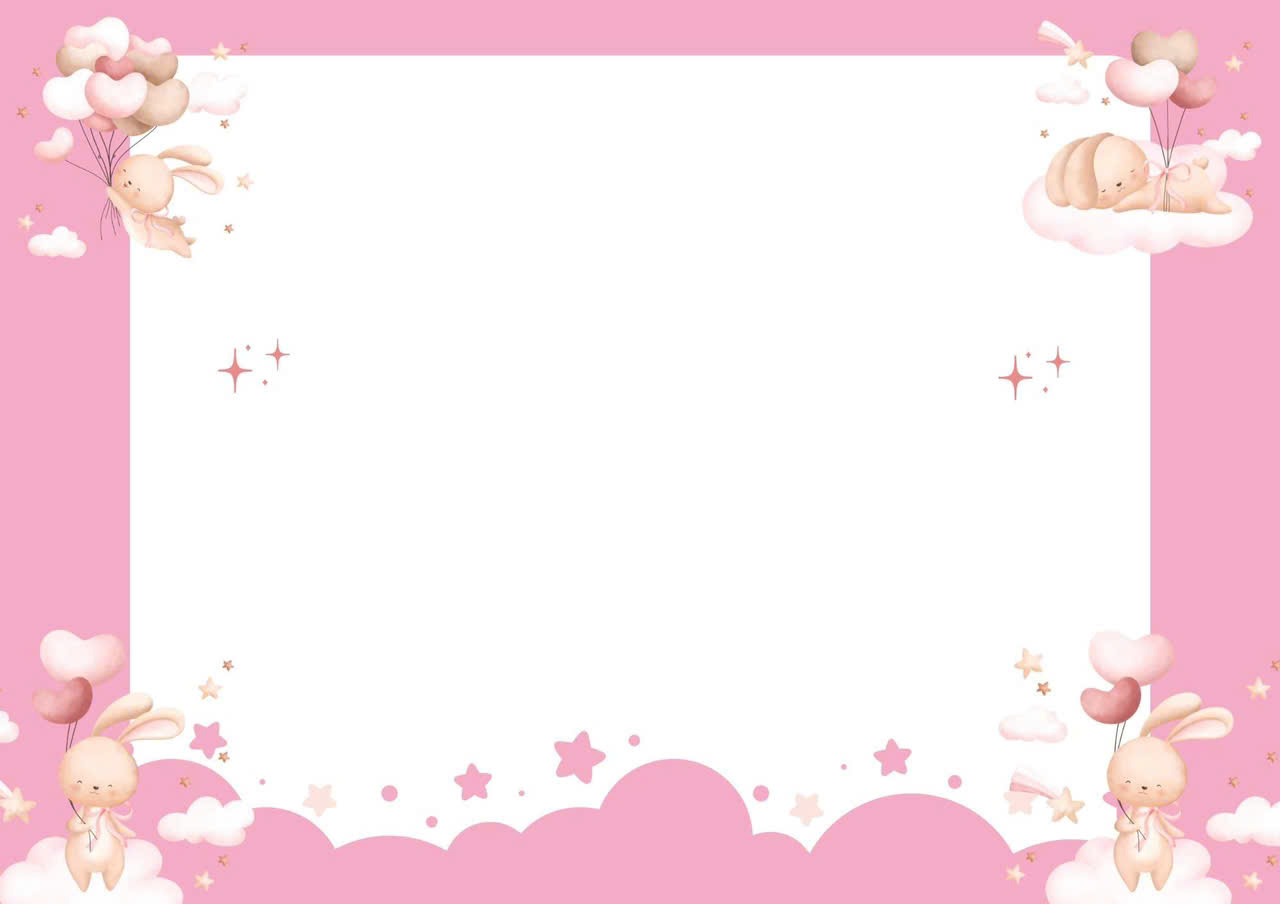 UBND QUẬN LONG BIÊN
TRƯỜNG MẦM NON BẮC BIÊN
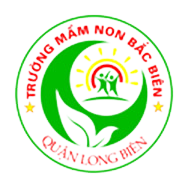 LĨNH VỰC PHÁT TRIỂN NGÔN NGỮ
HOẠT ĐỘNG LÀM QUEN VĂN HỌC
Đề tài: Truyện “ Thỏ con đón Tết”
Lứa tuổi: 24 - 36 tháng
Thời gian: 15 - 20 phút
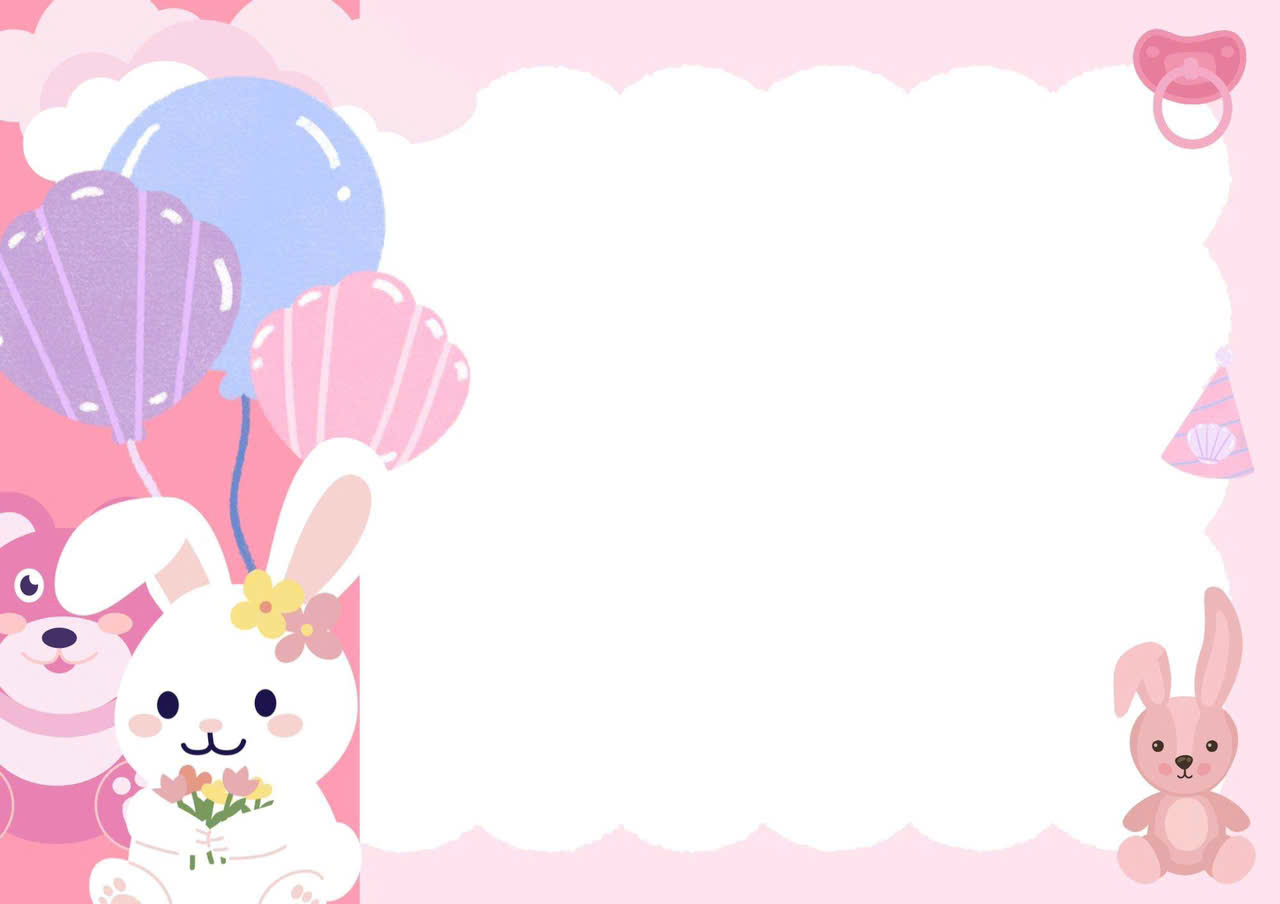 1. Ổn định tổ chức
Cô cùng trẻ chơi đọc bài đồng dao “xúc xắc xúc xẻ”
Cô trò chuyện dẫn dắt vào bài
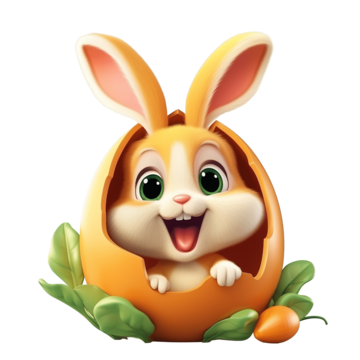 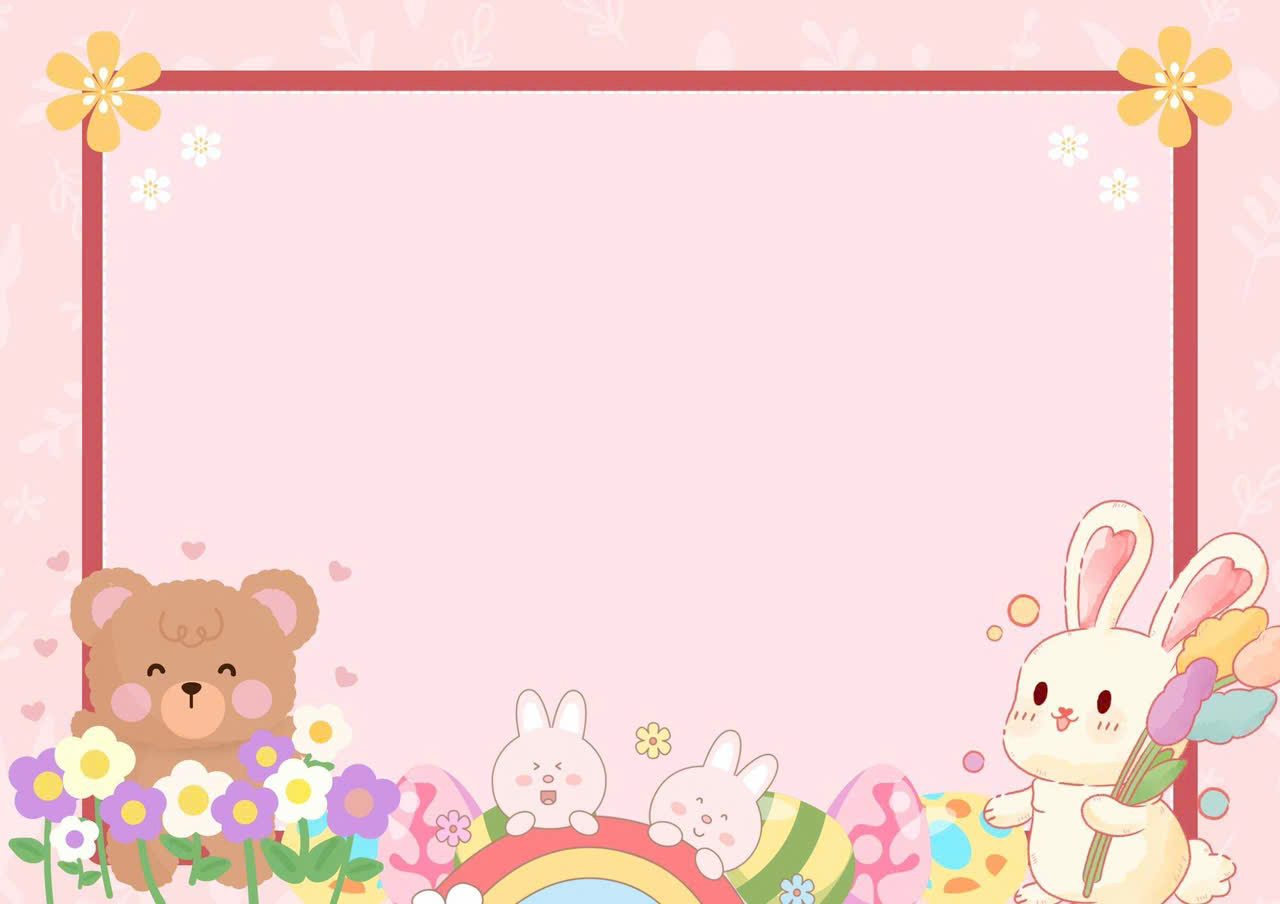 2. Phương pháp, hình thức tổ chức
Hoạt động 1:  Cô kể truyện “Thỏ con đón Tết” 
- Lần 1: Cô kể truyện bằng rối tạp dề cho trẻ nghe
- Hỏi trẻ tên câu chuyện
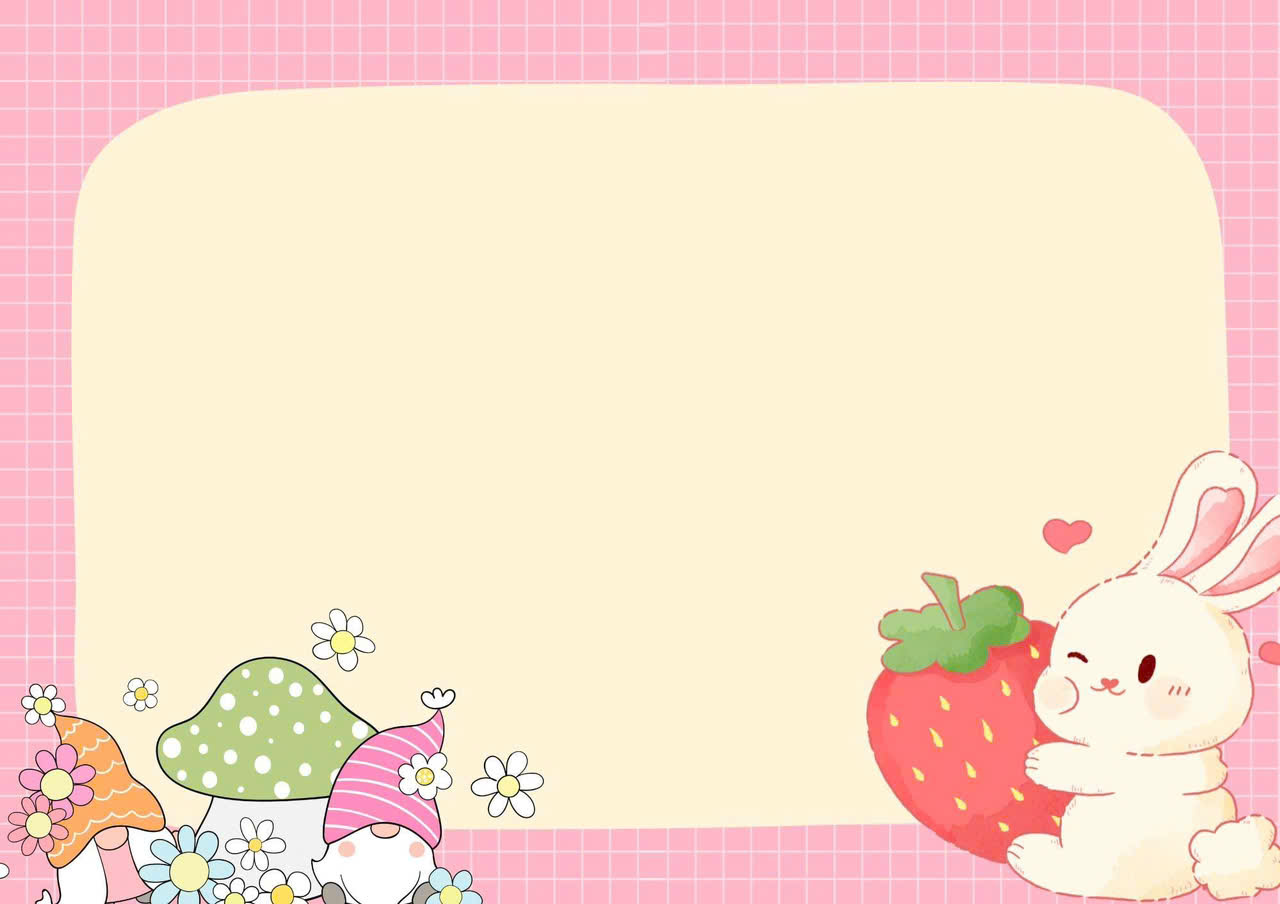 Lần 2: Cô kể truyện bằng sa bàn
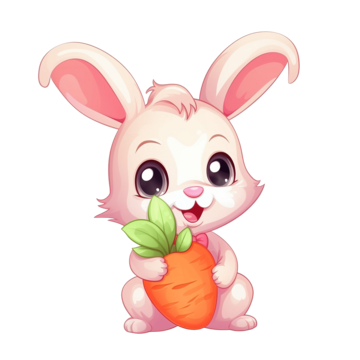 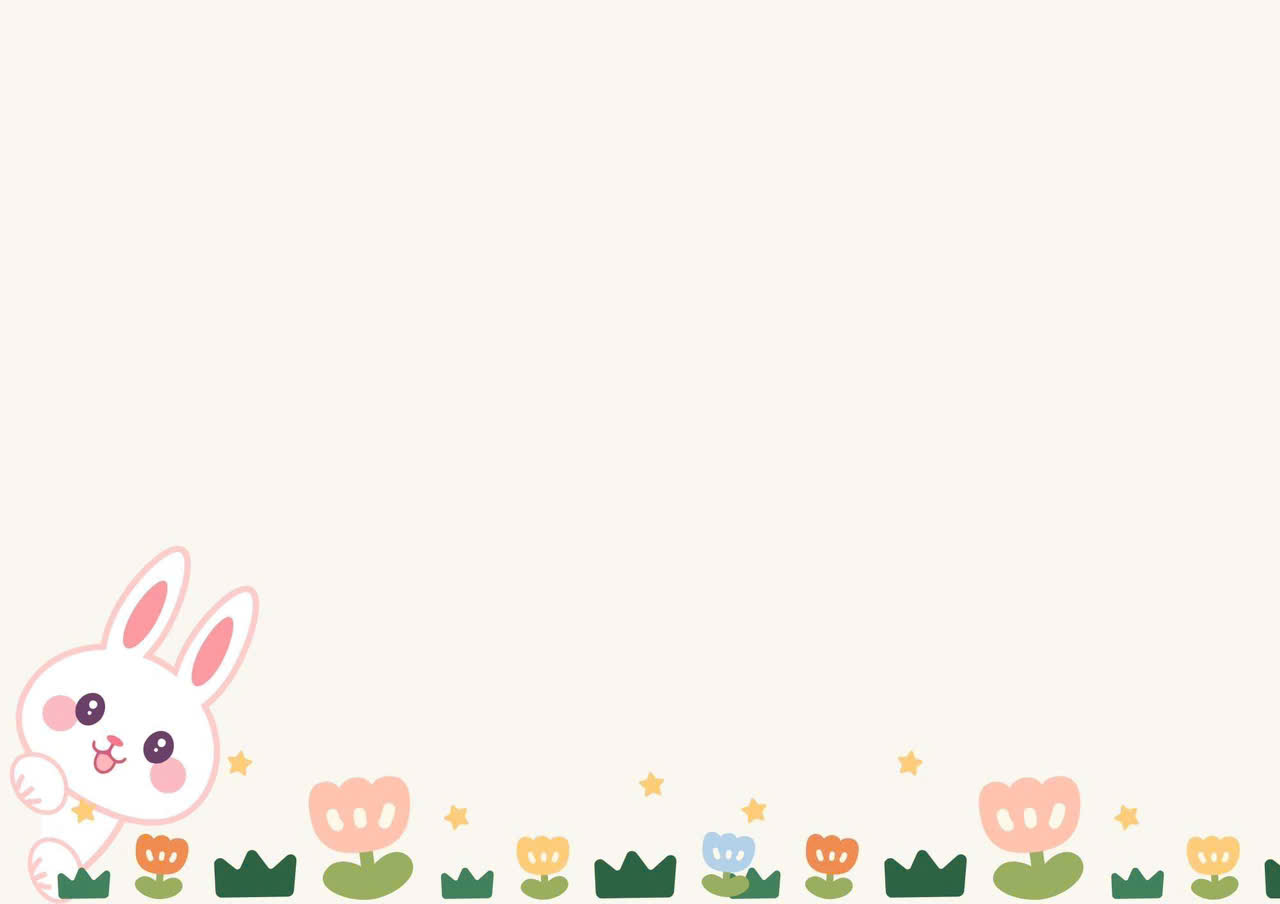 Hoạt động 2: Trích dẫn, giảng giải, đàm thoại: 
- Cô vừa kể cho chúng mình nghe truyện gì?
Trong truyện có những nhân vật nào?
(Trong truyện có bạn thỏ, thỏ mẹ, ông bà thỏ)
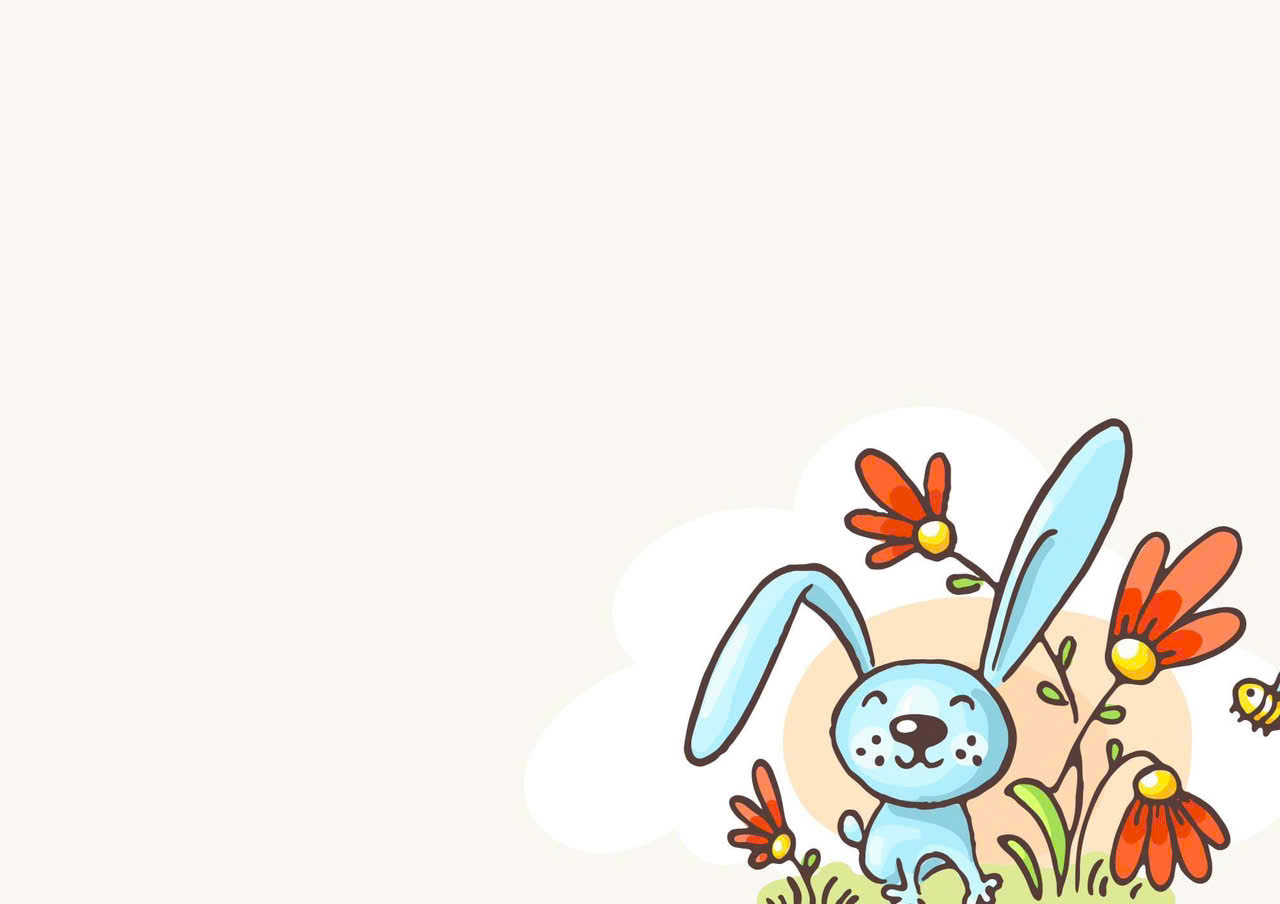 - Mùa xuân đến bạn thỏ dọn dẹp nhà cửa để đã làm gì?
Cô trích dẫn: Mùa xuân đến….để chuẩn bị đón tết.
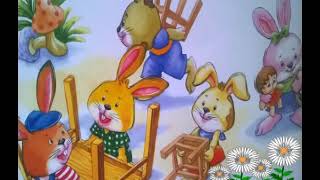 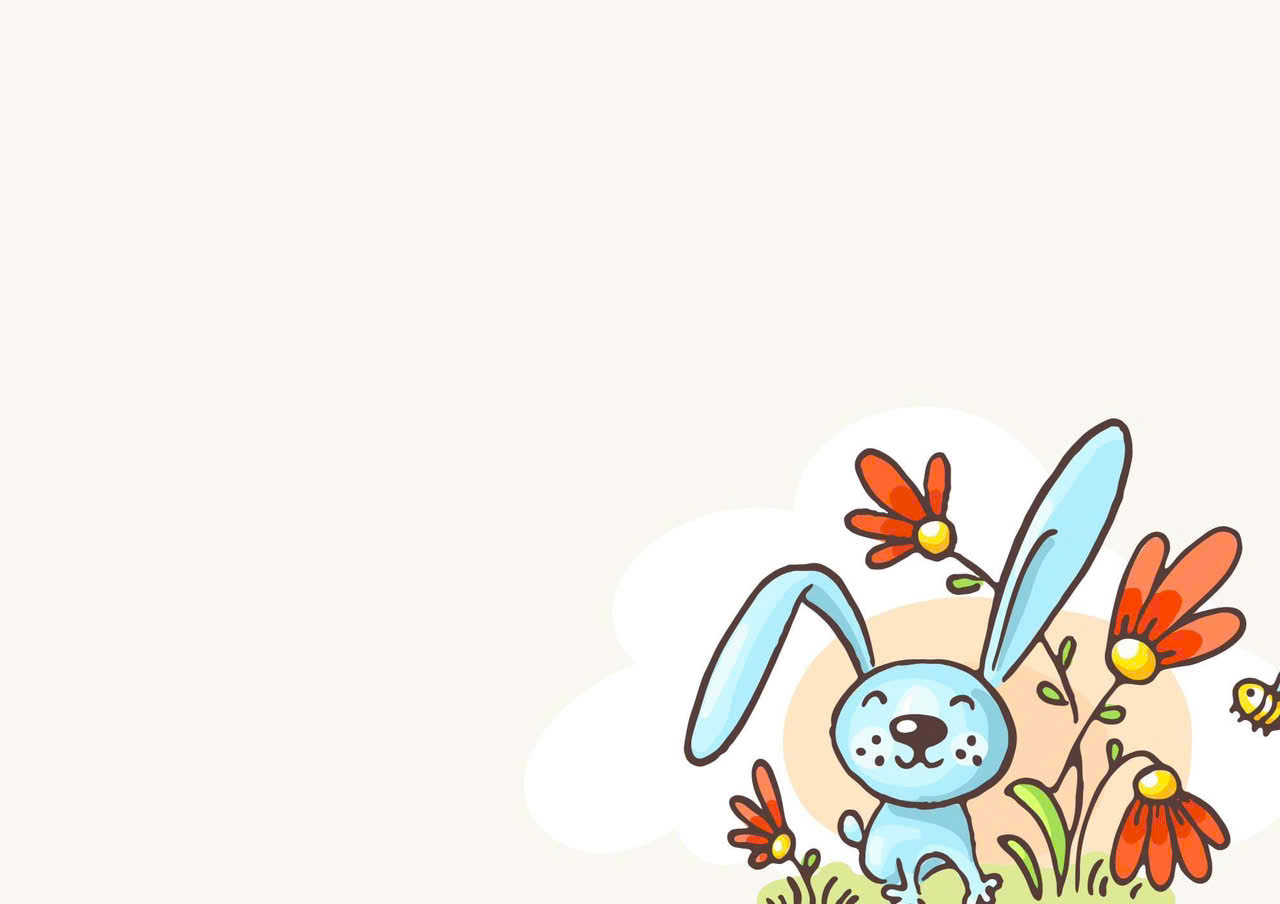 - Bạn thỏ đã được mẹ may cho gì ?
*Cô trích dẫn: Thỏ được mẹ may cho ….quần áo mới.
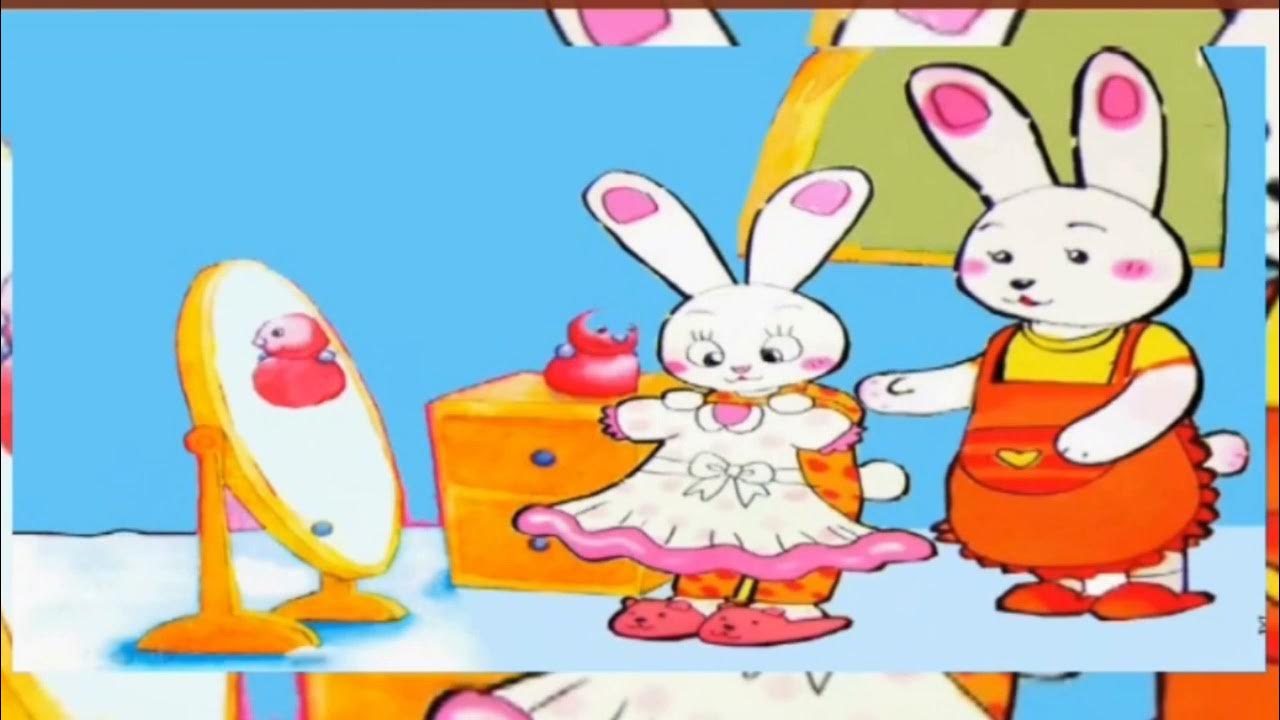 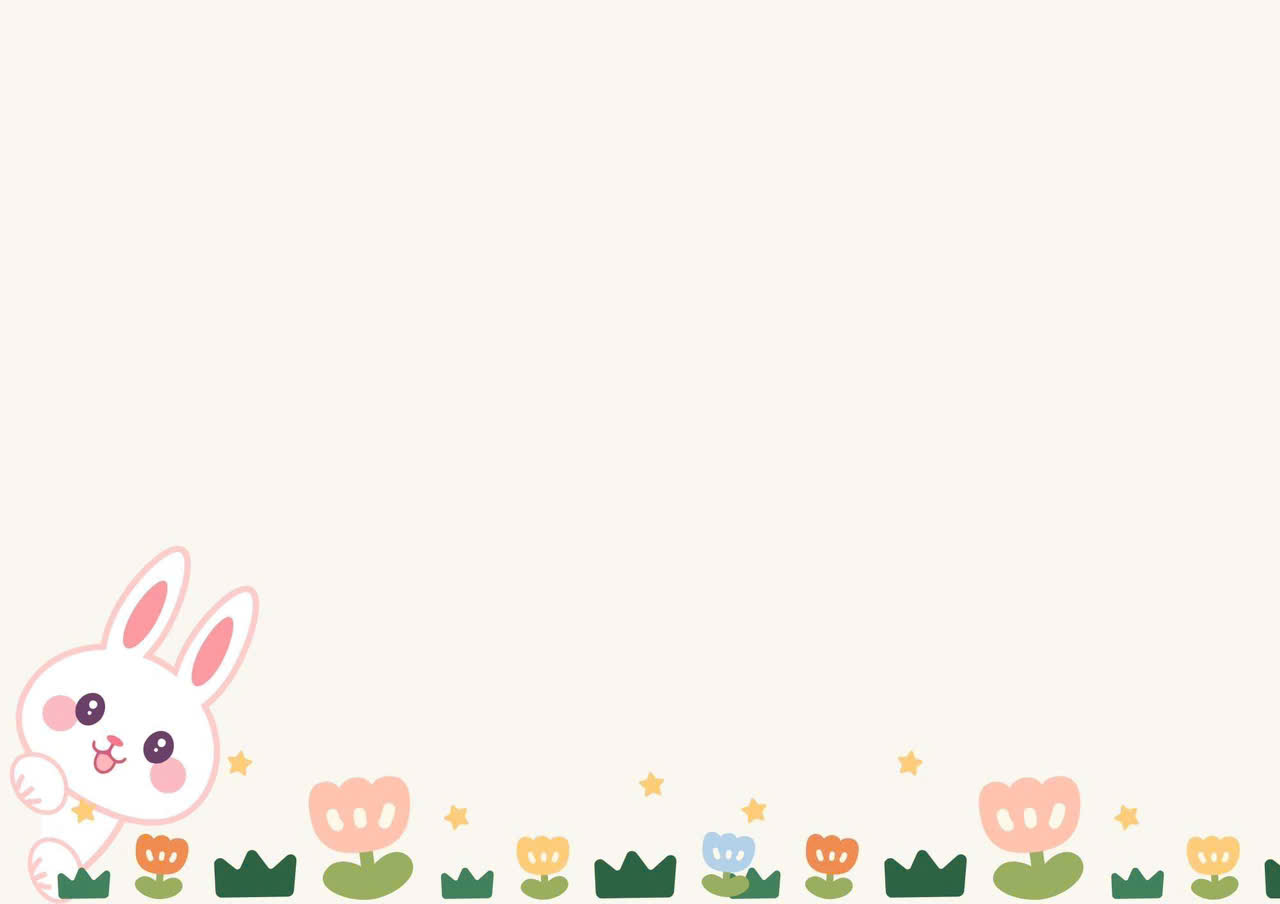 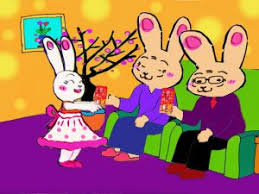 - Bạn thỏ mặc quần áo đẹp đi đâu?
* Cô trích dẫn: Ngày đầu năm…….chúc tết ông bà.
- Ông bà tặng bạn thỏ gi?
* Cô trích dẫn: Ông bà tặng thỏ…..thỏ vui xướng khi đón tết sang.
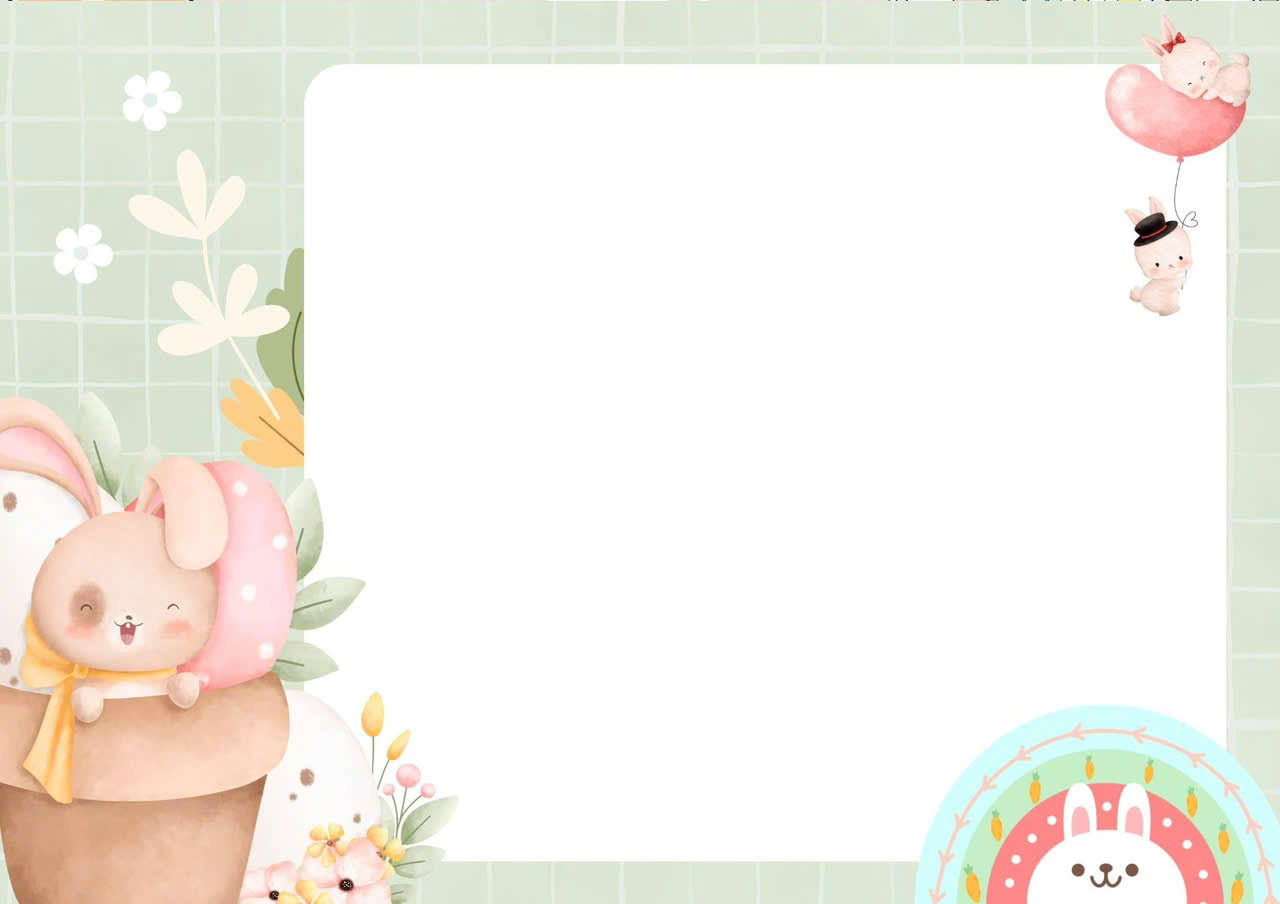 - Giáo dục: Sắp đến tết rồi chúng mình làm gì giúp đỡ ông bà bố mẹ.
- Cô và trẻ chơi làm chú thỏ.
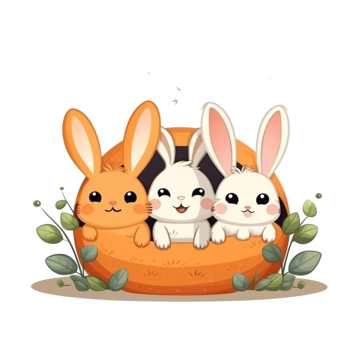 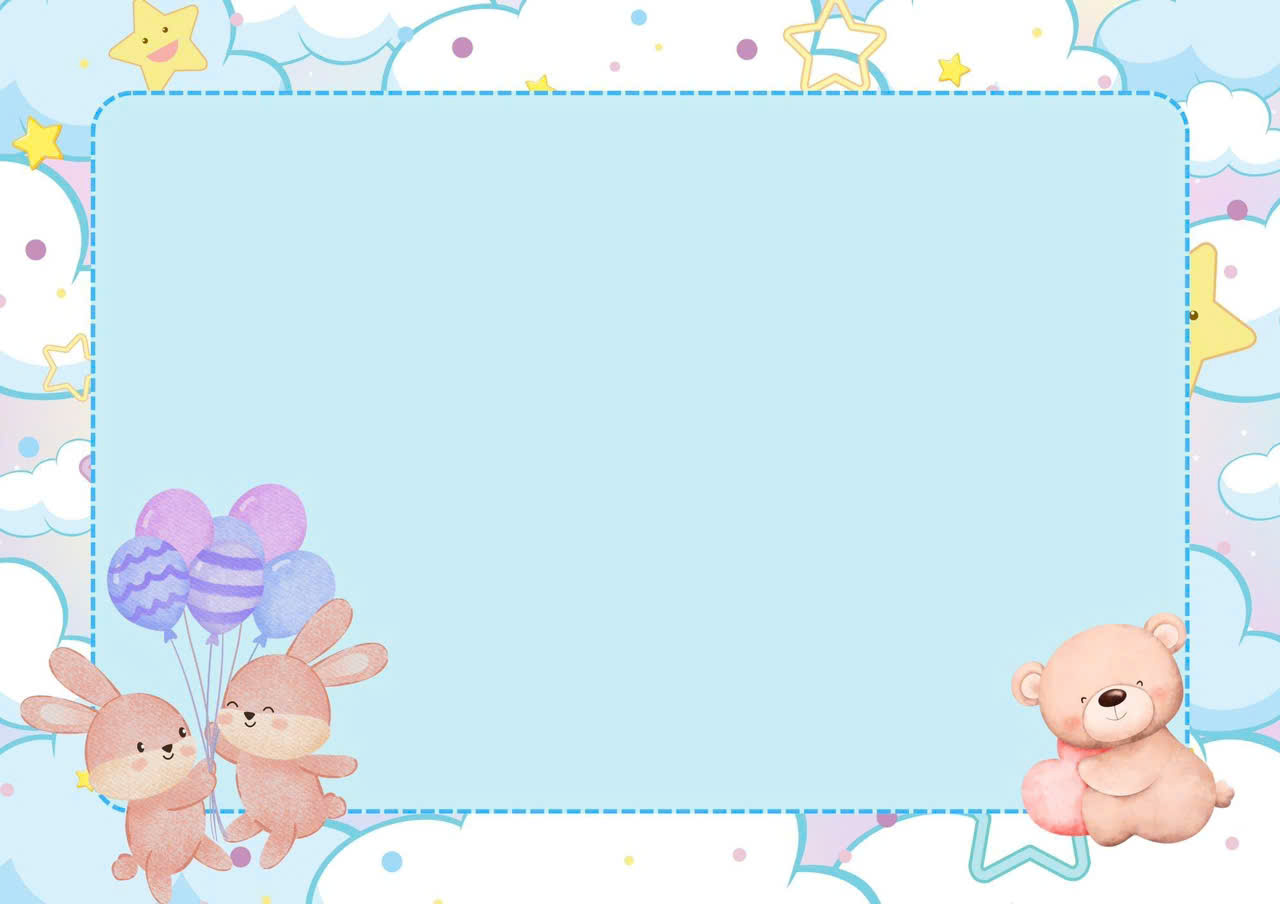 Lần 3: Cô kể truyện “Thỏ con đón Tết” bằng rối bóng
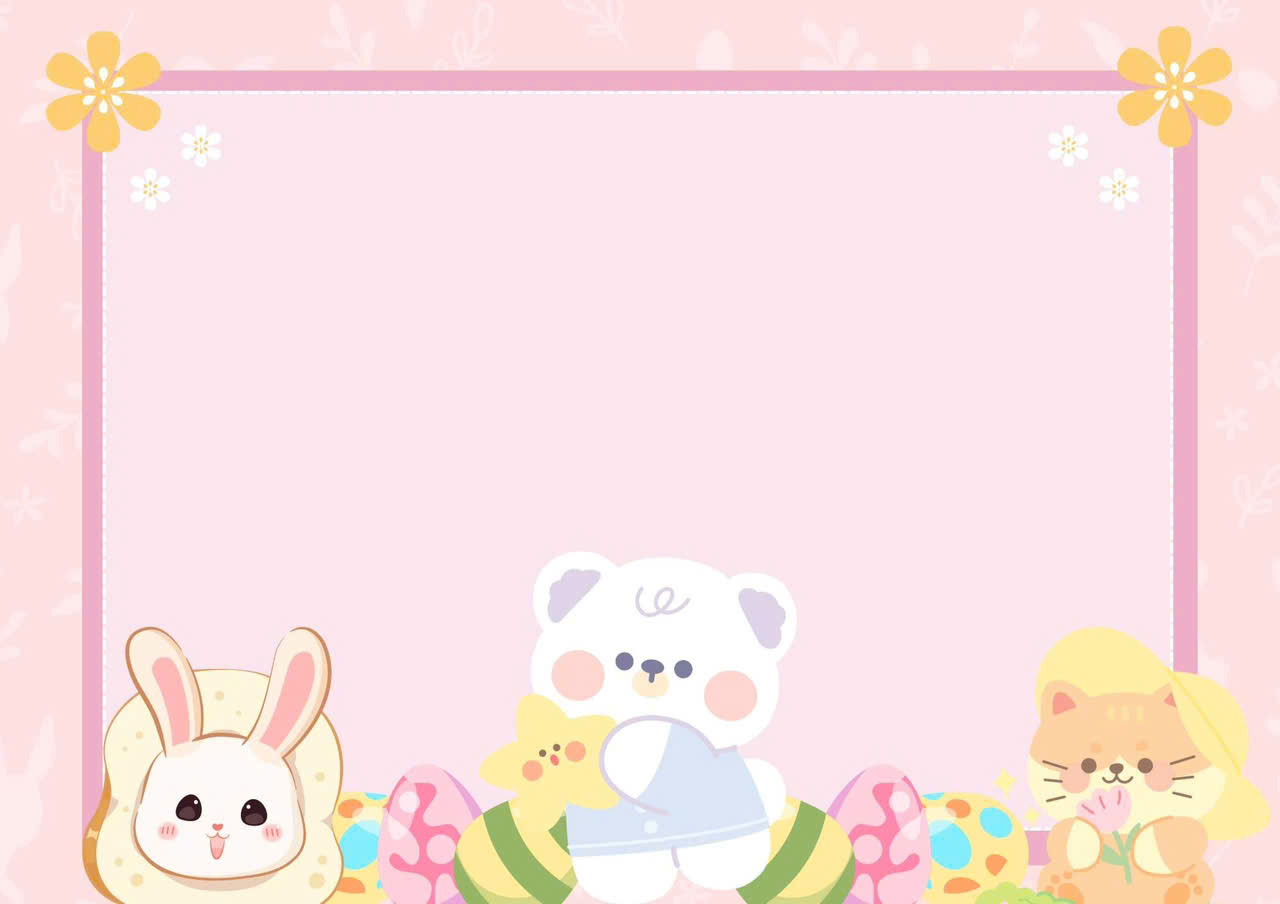 3. Kết thúc :
Cô nhận xét, tuyên dương, khen ngợi trẻ.
Cô và trẻ cùng hát bài hát “Sắp đến tết rồi”
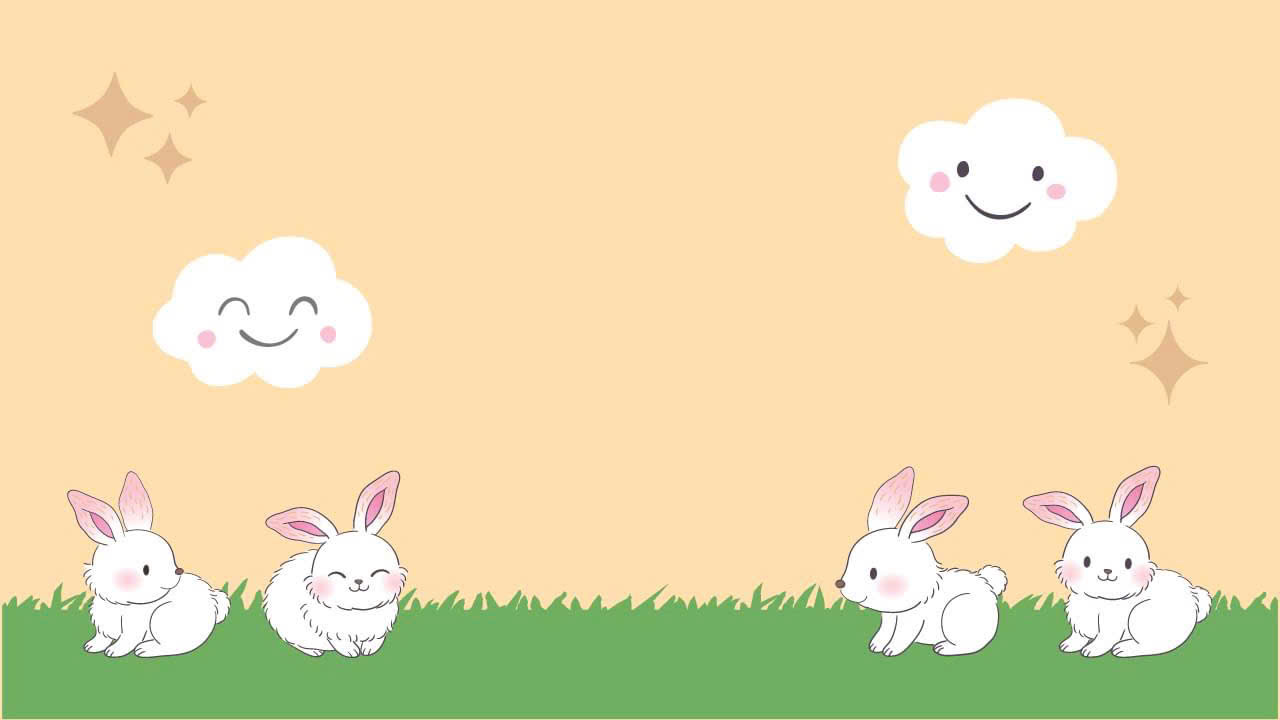 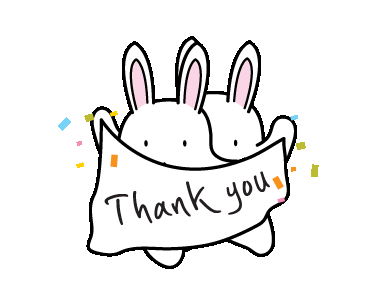